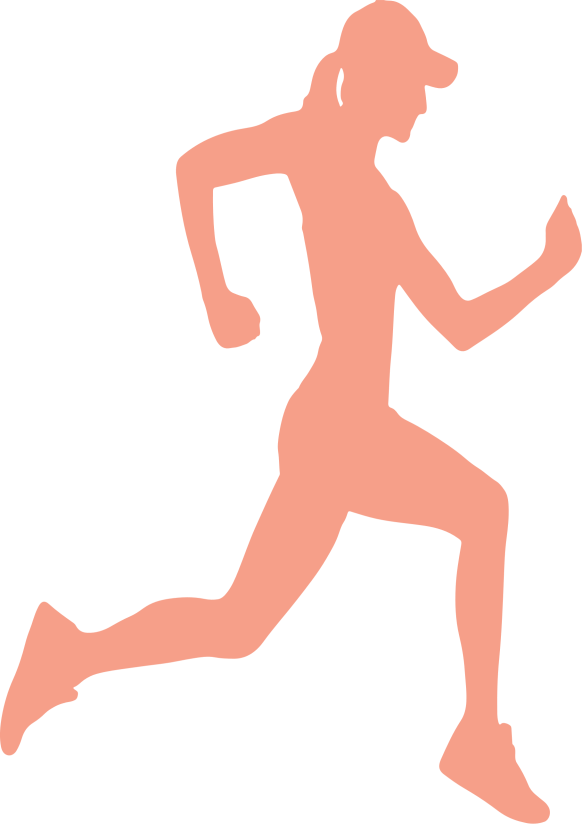 Physical education and sports of the UVMP
Physical education and sport is an optional subject of study for all students of all years and all study programs with course guarantor and coach PaedDr. Beáta Gajdošová

Students can record physical education repeatedly throughout their studies 

SPORTS ON OFFER:

Frisbee, Badminton/Table tennis, Volleyball, Tabata - Body form, Pilates, Yoga

Students potentially can attend 1 or multiple classes (depends on capacity).

Every student who wants to complete physical education registers for the subject in AIS, which is a requirement.

Those who will not register for PE in AIS cannot attend classes.
ORGANIZATION OF TEACHING: 


before choosing a physical activity, the student must have the PE subject enrolled in WS and SS in AIS (two-semester subject).
registration of the selected physical activity for the winter and summer semester 2024/2025 will take place in the gym (campus of university dormitories, Cesta pod Hradovou 13)
 		 16.9.2024 at 6:00 p.m. - registration of 1st year students
  			    at 6:30 – 7,30 p.m. - registration of students in higher years
a student who completes PE in both winter and summer semesters in one academic year receives 
1 credit
if the student did not take the PE in WS, he cannot have it registered in SS either
CREDIT CONDITIONS: 

Regular attendance of at least 1 class per week is required in order to gain the credit. 
Completing the subject requires active participation in practical exercises - one absence without compensation is allowed and the possibility of replacing the university exercise with a maximum of two excused absences is also possible. 
Where compensation is required for missed classes, this can be done via attendance of other classes or through other activities organised by physical education teachers ( trips, hiking, rafting, tournaments, running around the dormitory, running up the stairs…).
If you have any questions, please contact coach Beáta (beata.gajdosova@uvlf.sk) or the foreign student´s sports representative Amalie Wold Lomeland 6 GVM.


Schedule dates will be adjusted according to the availability and the number of students registered - watch announcements displayed on the notice boards and Facebook. 


Please join the „UVMP sports 1“
https://www.facebook.com/groups/438480084973257 

group where information for foreign students is given.


HAVE FUN WITH THE SPORTS
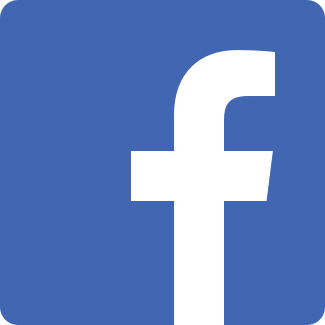 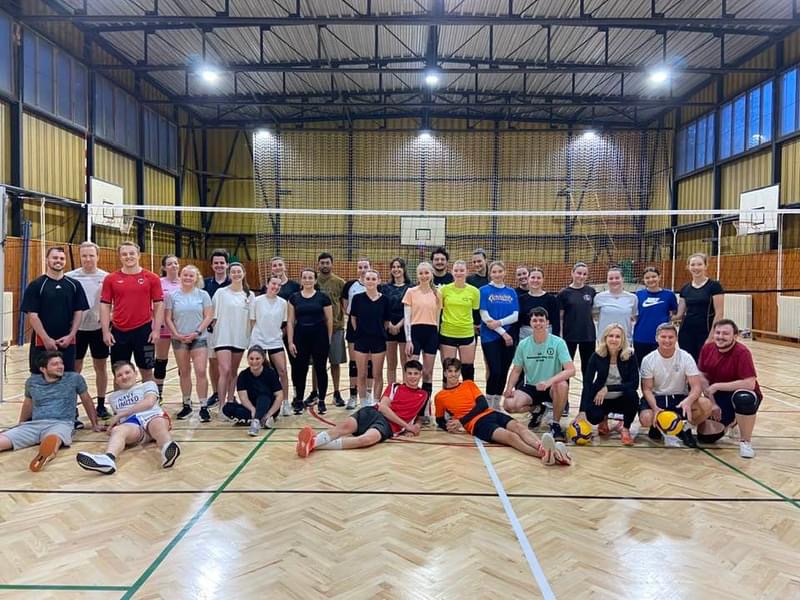 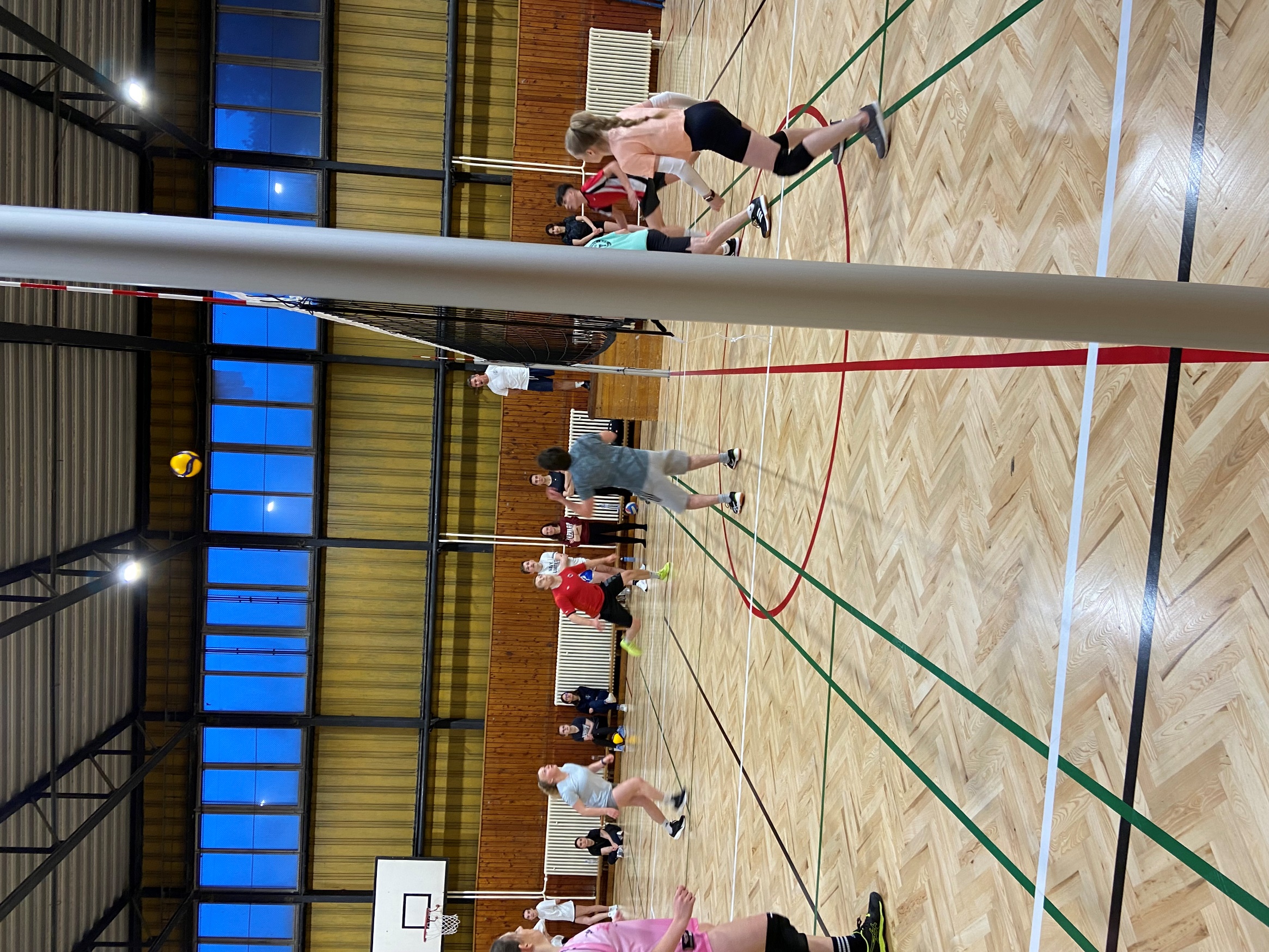 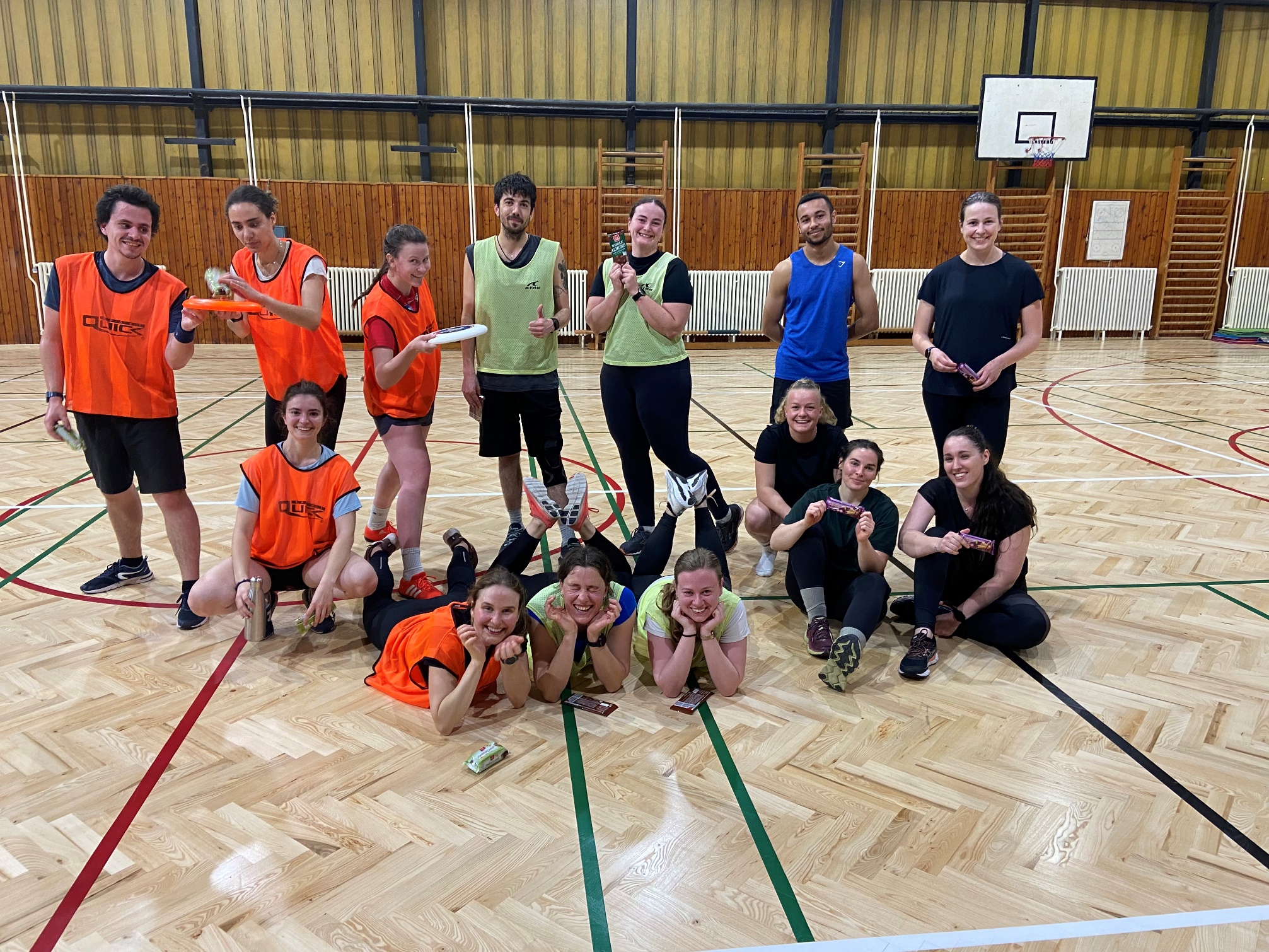 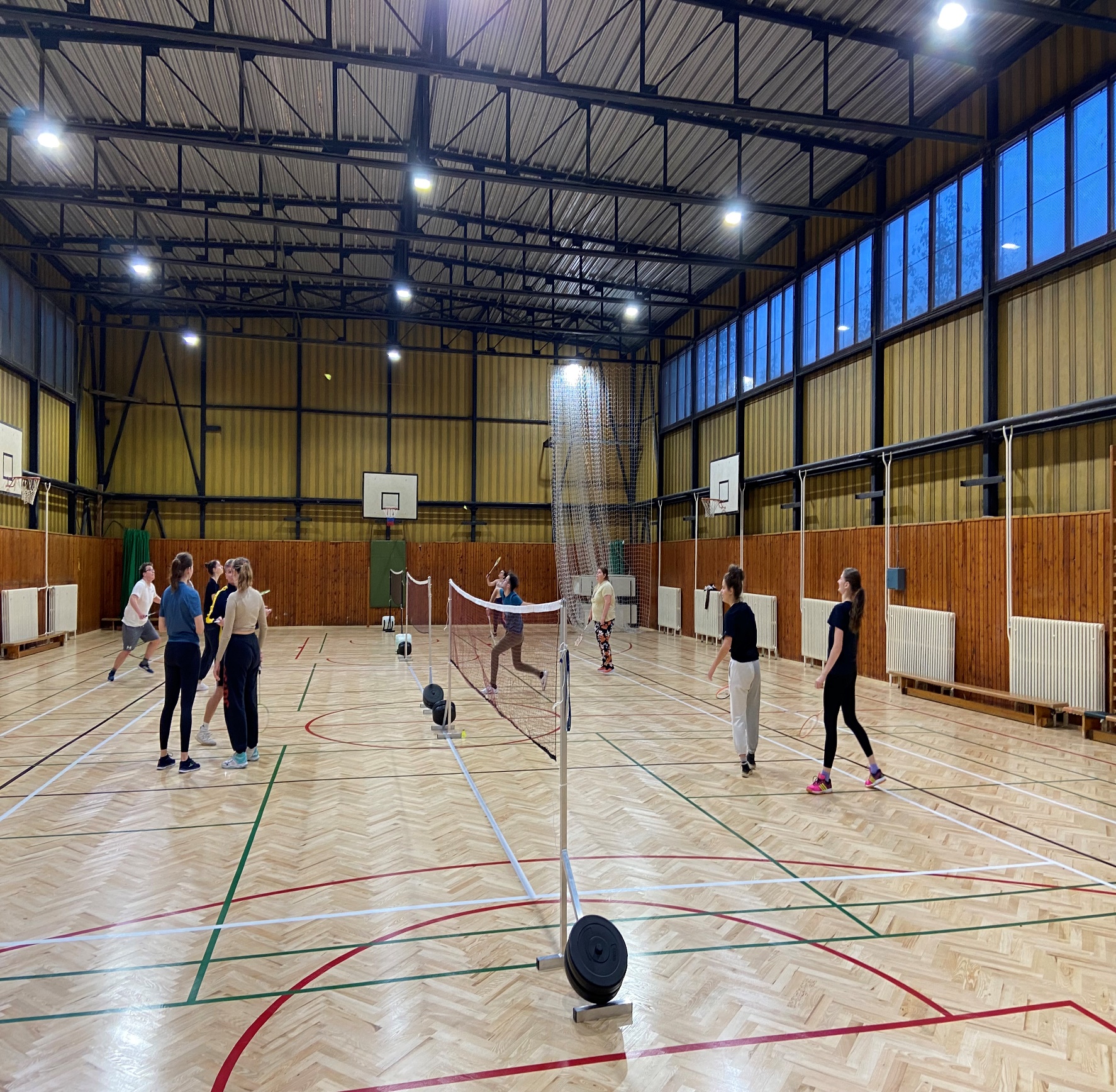 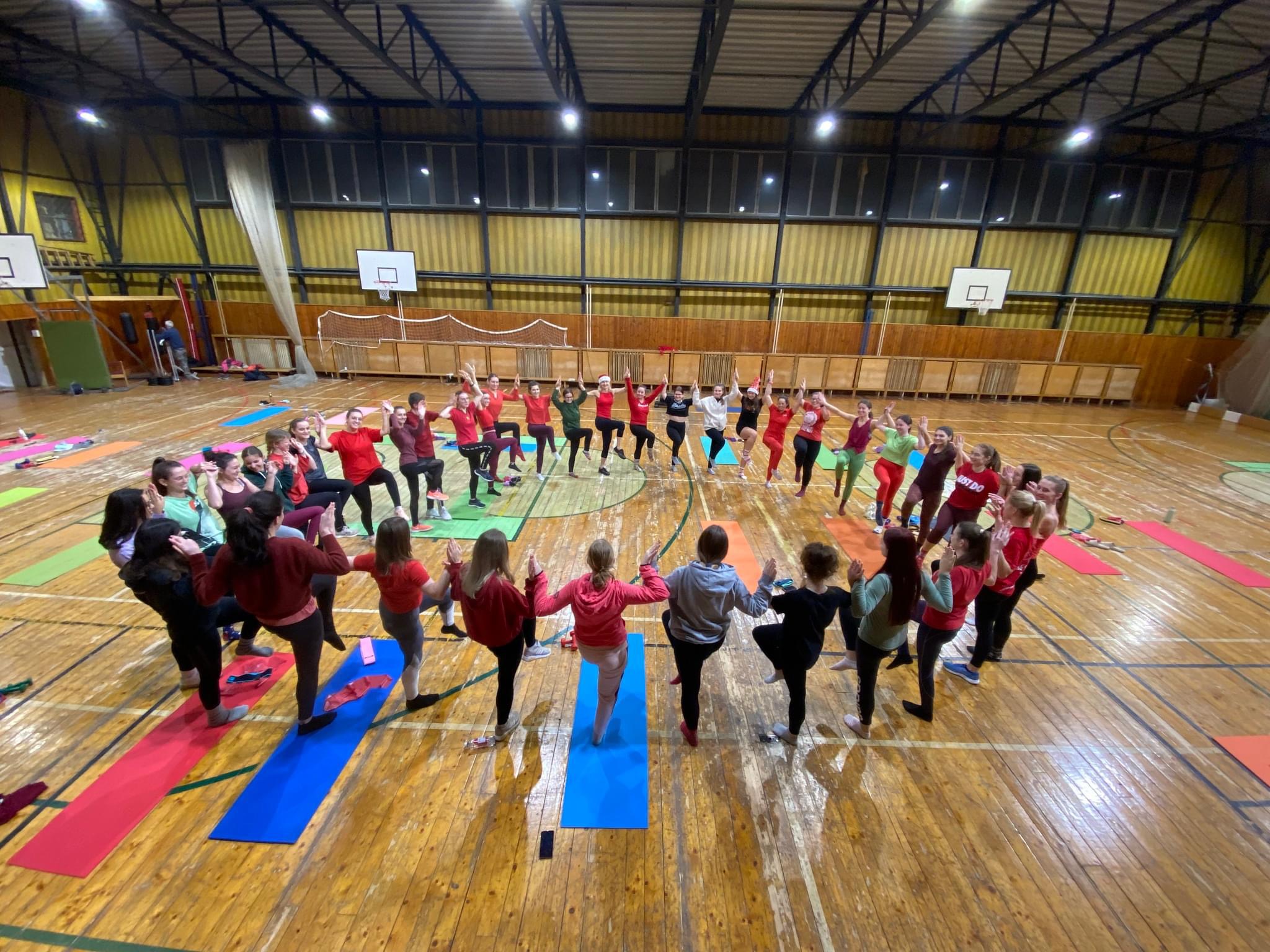 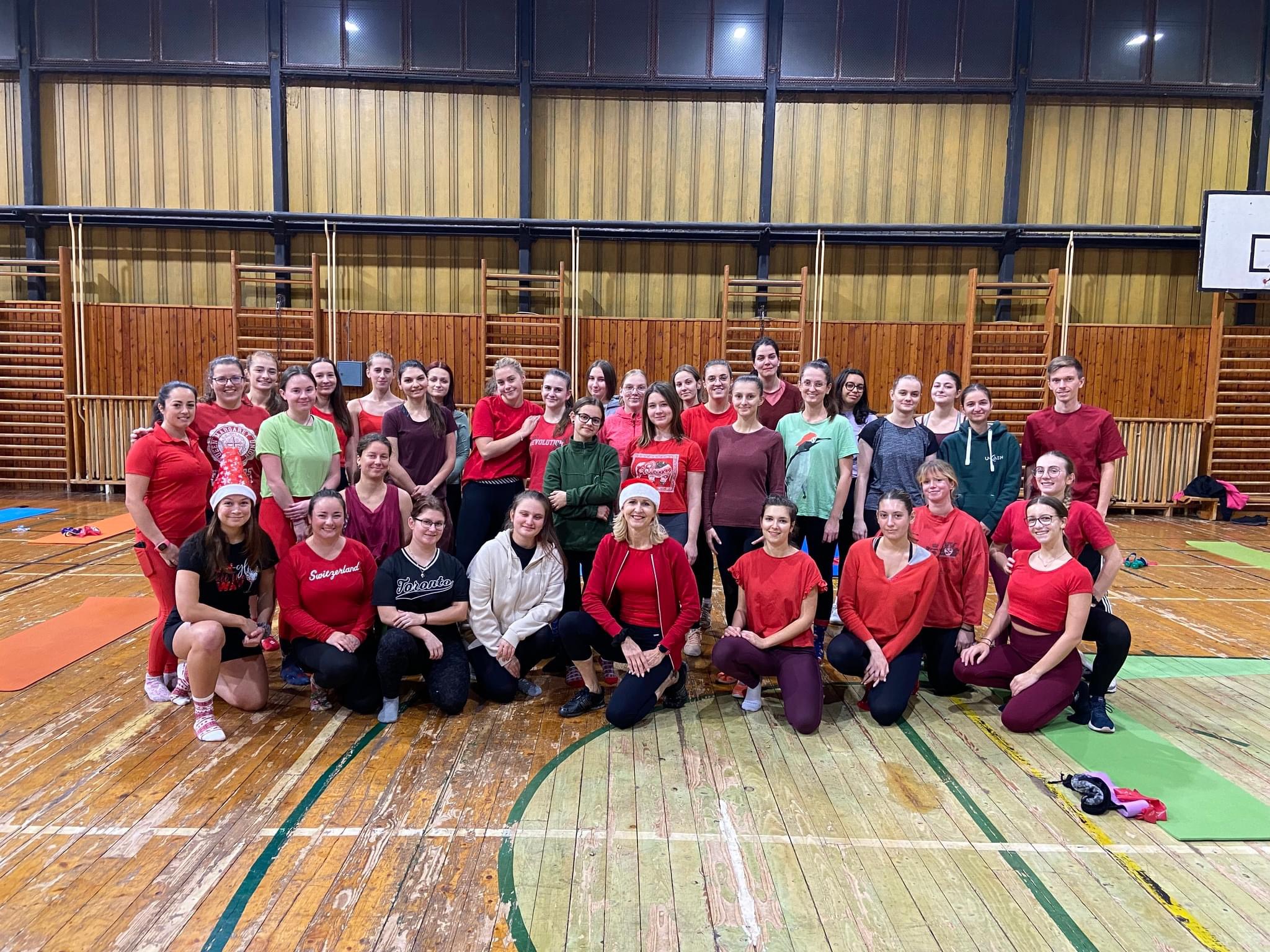 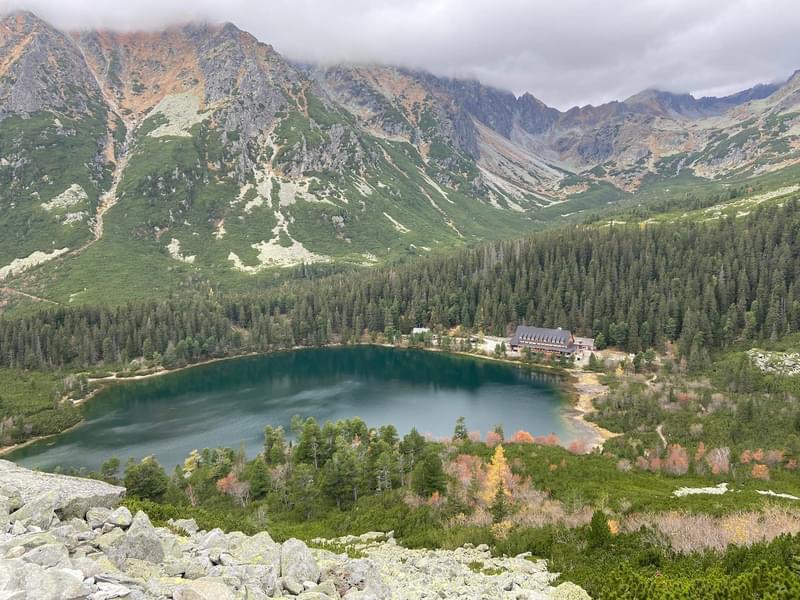 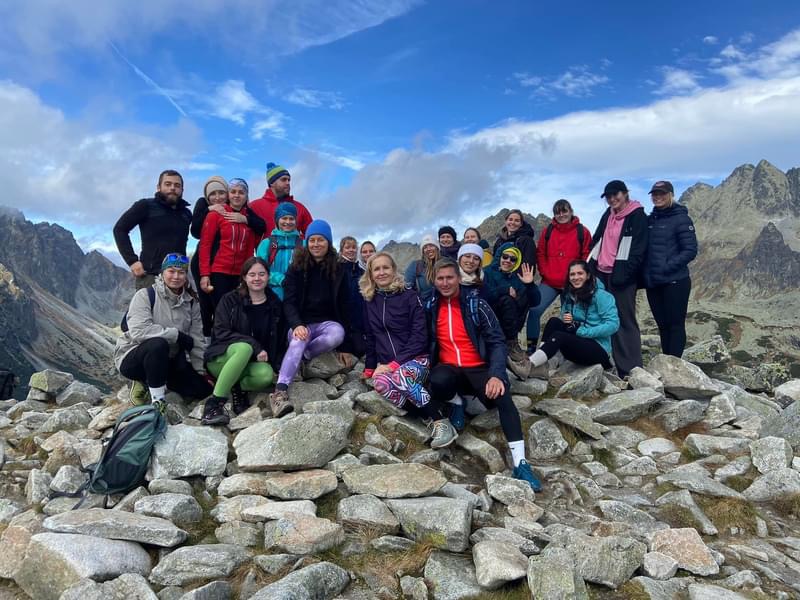 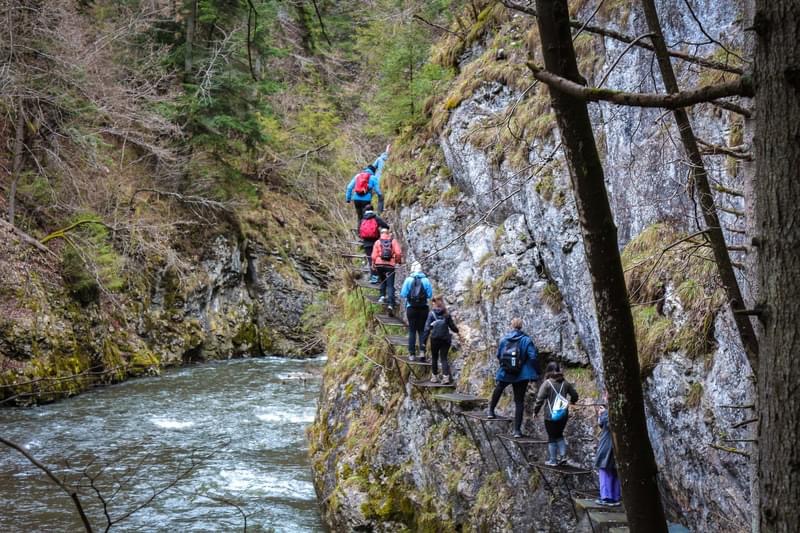 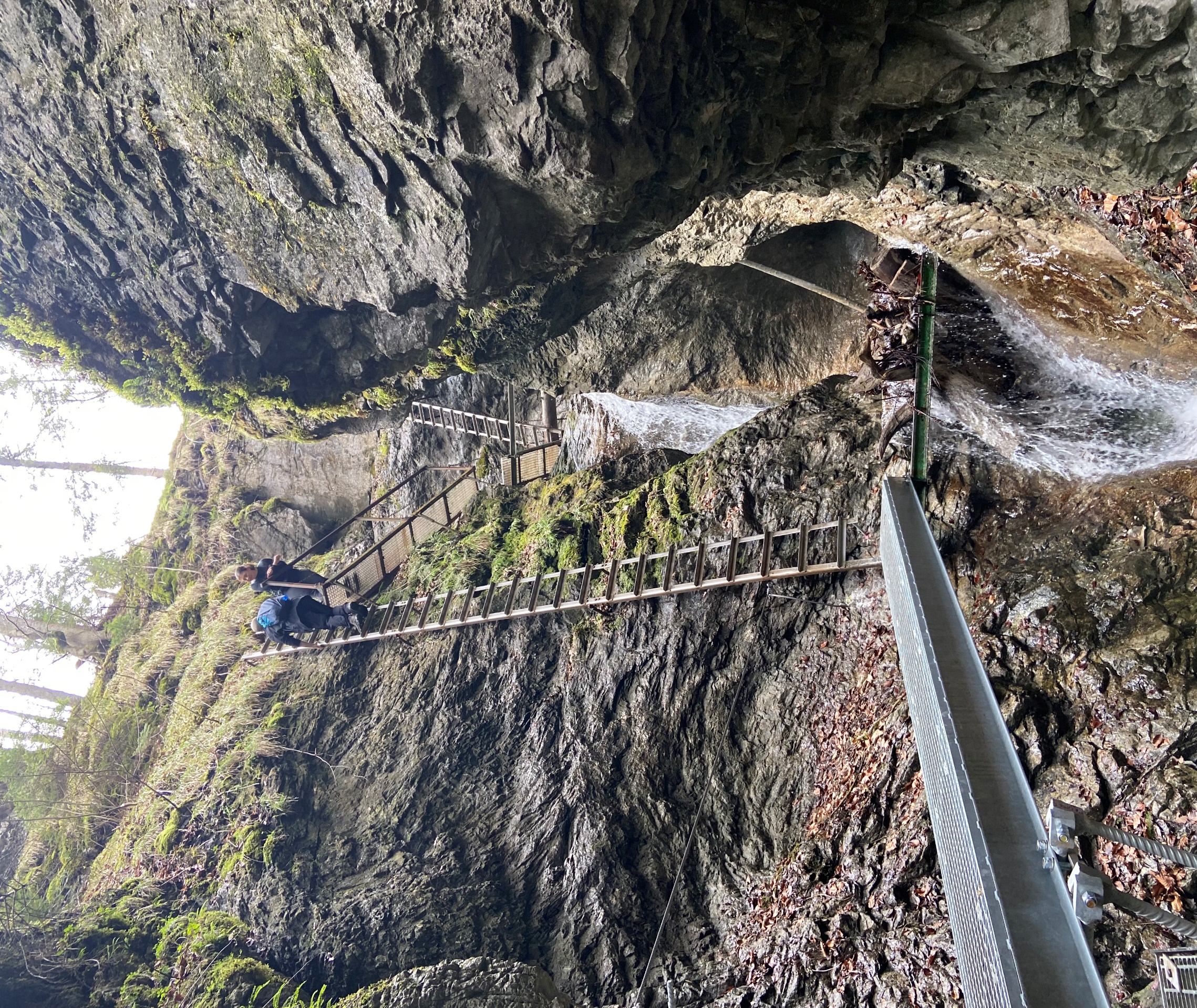 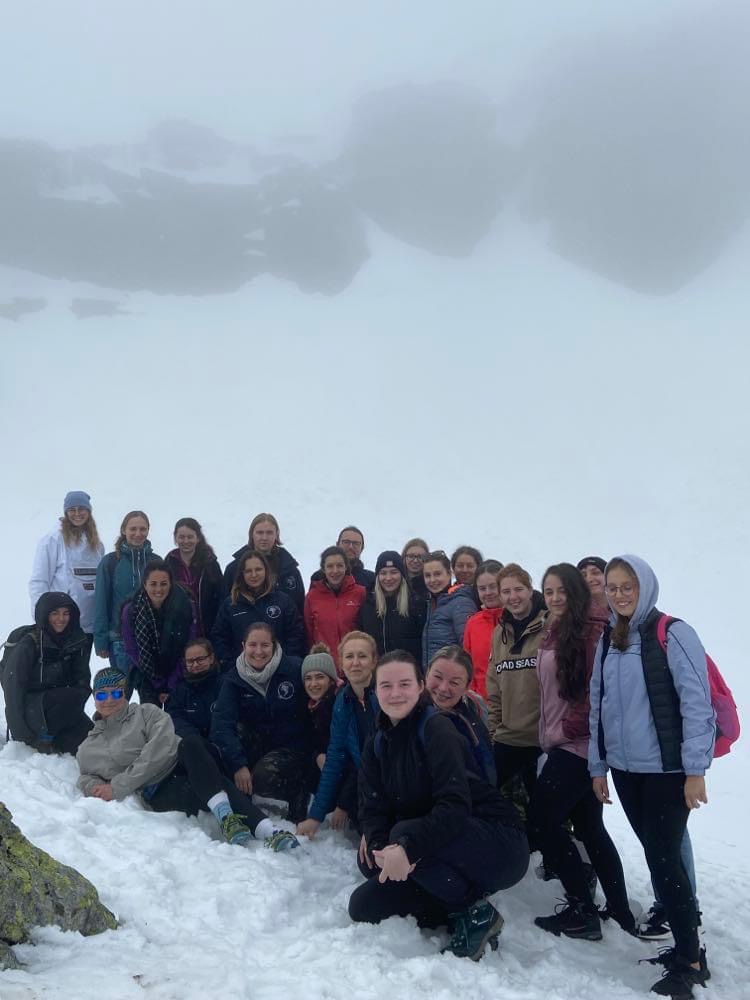 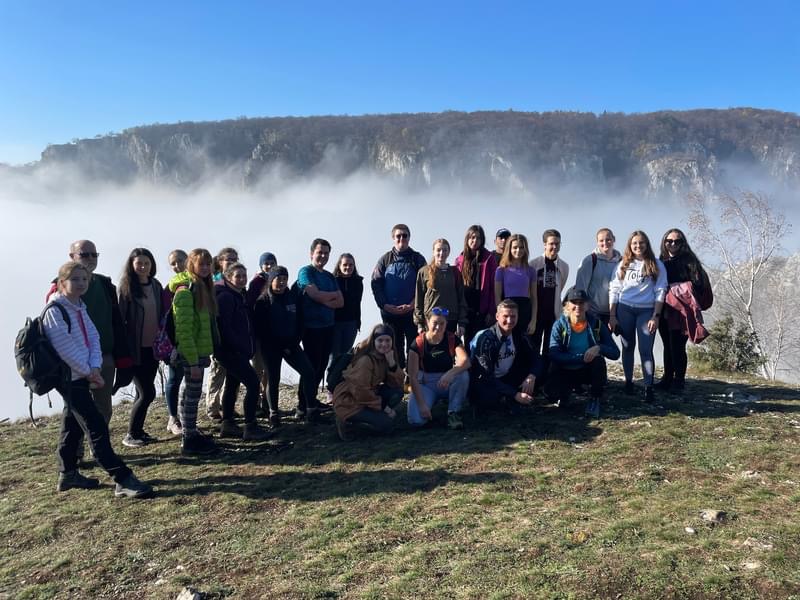 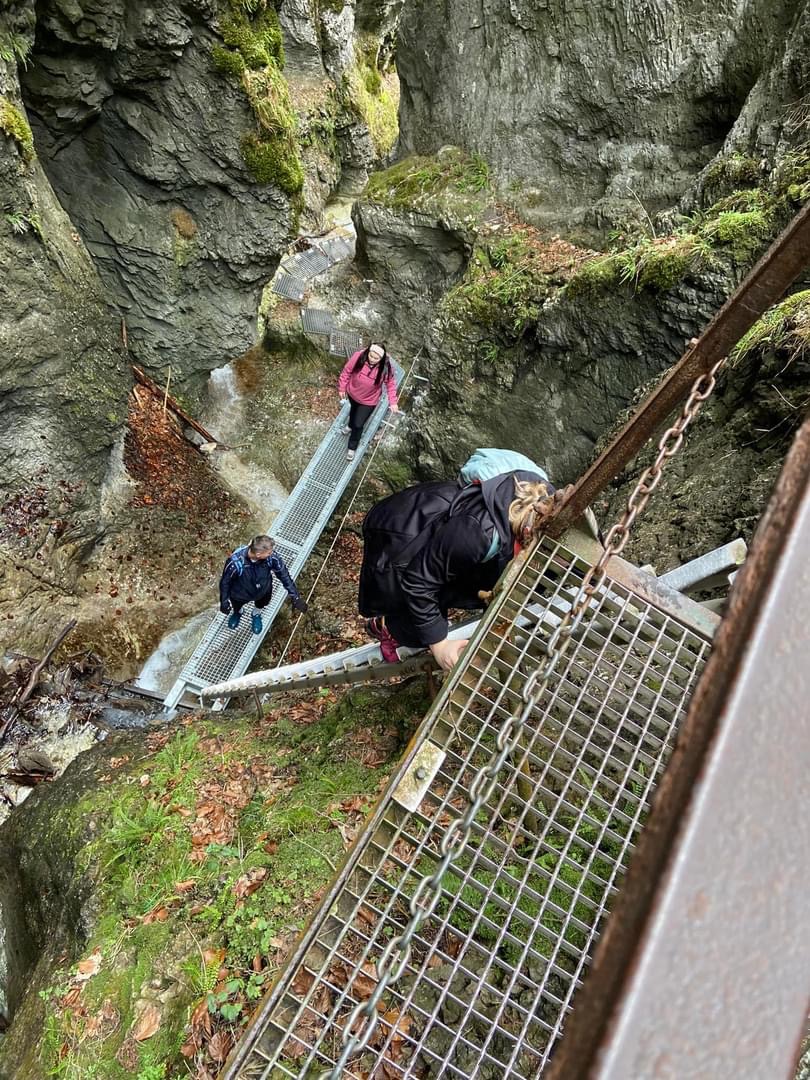 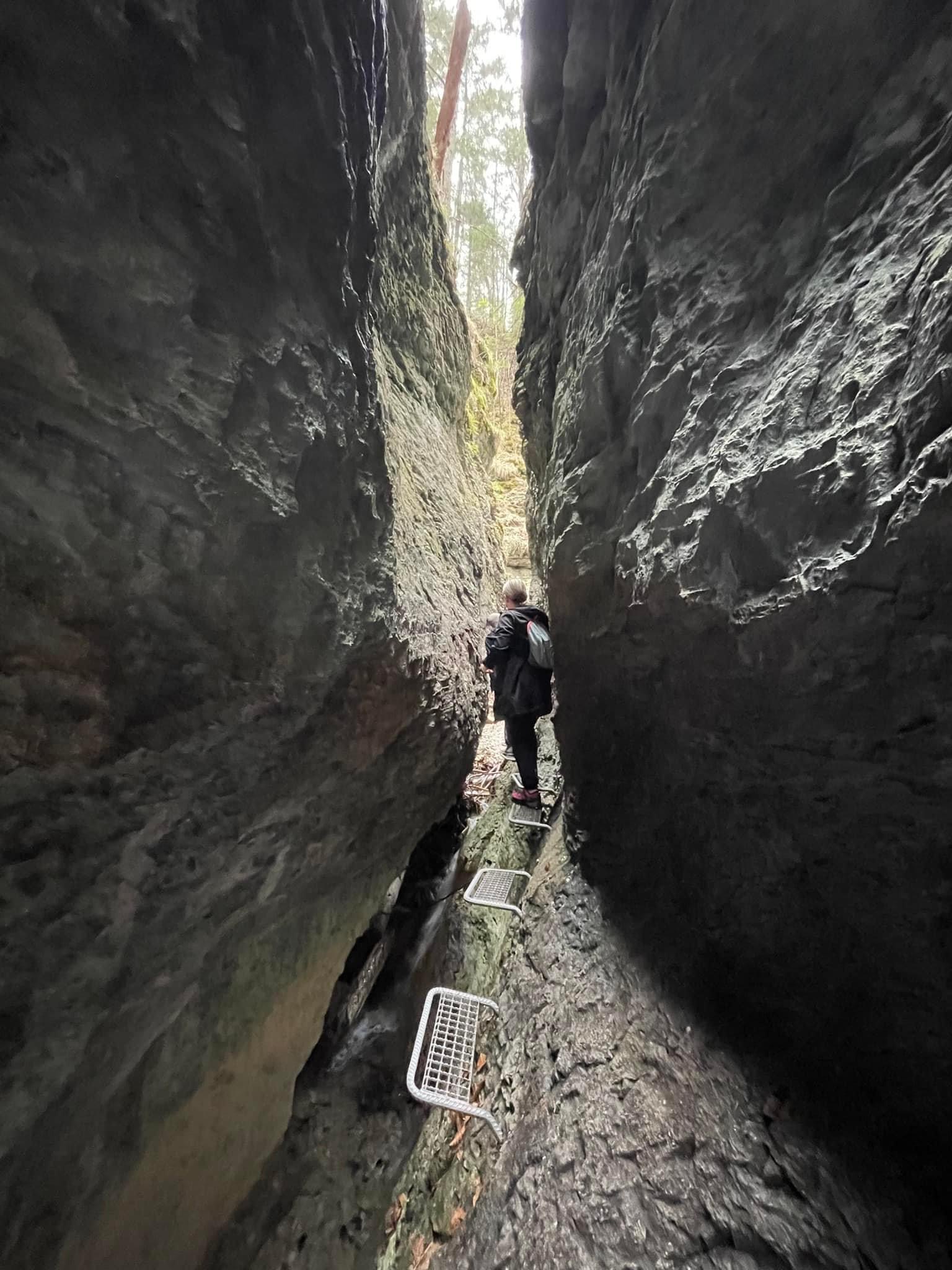